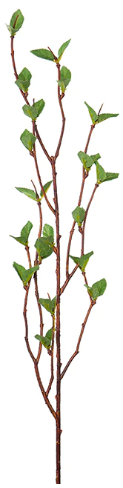 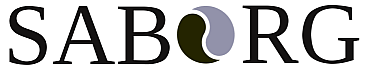 Sammenslutning av Alternative Behandlerorganisasjoner. stiftet 3. november 2003 etter initiativ fra helsemyndighetene med grunnlag i Ot.prp. 27, 2002-2003 Om lov om alternativbehandling av sykdom mv. Ektefødt barn av staten. Kanal fra myndighetene ut til bransjen.
Gjennom fokus på organisasjonsutvikling, standardisering, faglig utvikling og utdanning for utøvere og deres utøverorganisasjoner, har SABORG arbeidet for styrket pasientsikkerhet og økt kvalitet innenfor den alternativmedisinske sektor. 
SABORG har arbeidet i og utenfor egne rekker med å få igangsatt arbeid med fagstandarder innen medisinske fag og terapifag. Dette er gjort gjennom bl.a. seminarer, dialogmøter mv.
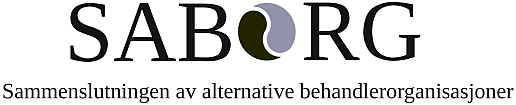 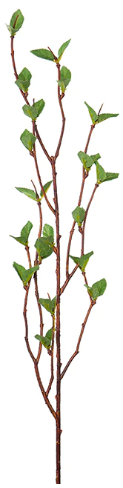 Dette har ikke ført frem, dels pga. stor indre uenighet i bransjen, dels pga. manglende interesse fra helsemyndighetene.  
Vi har gjentatte ganger tatt til orde for og foreslått mandat for et off. utvalg som kan arbeide med dette, men uten å få gehør hos myndighetene.
Frem til i 2010 samarbeidet SABORG tett med Helsedirektoratet om fagkravene i registersøknader. Etter 2010 kan H.dir. bare kreve at det finnes fagkrav, men ikke mene noe om nivået på fagkravene. Denne endringen har vært en ulykke for bransjen og fremmer ikke pasientsikkerheten.

SABORG har krav til medlemsorganisasjonene i sine vedtekter. 

https://www.saborg.no/om-saborg/vedtekter/

- av krav kan nevnes:
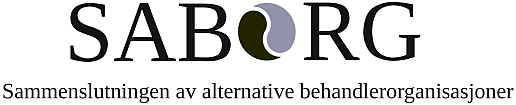 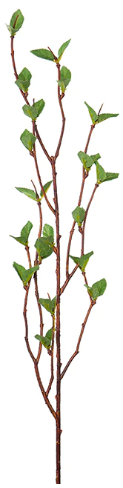 Min. 50 timer VEKS-fag, vedtatt i 2009.
Forslag til veileder CPD: Continuous Prof. Development for alt. behandlere
Journalføringsplikt. Utarbeidet Dokumentasjonsveileder for journalføring i 2014.
GDPR i 2019 – det ble utarbeidet egen bransjenorm for organisasjoner som er under Lov om alternativ behandling. Denne ble sendt til Datatilsynet for godkjenning, men ble avslått pga. manglende uavhengig kontrollorgan.

SABORG har lagt ned et betydelig arbeid i utredning av retningslinjer for et felles klageorgan for alternativ behandling, og engasjerte jurist og prof. Asbjørn Kjønstad ved UIO til arbeidet med klageorganet.På representantskapsmøtet for SABORG den 15. januar 2010 ble følgende forslag til et felles klageorgan vedtatt. 
https://www.saborg.no/forslag-til-klageorgan/

Foreløpig har det ikke vært mulig å finne en finansieringsløsning for et slikt organ.
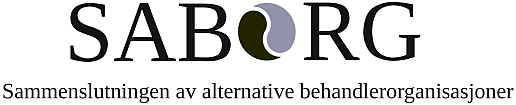 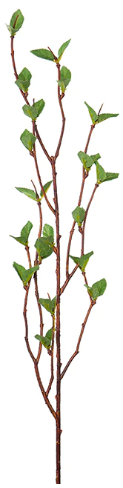 Forslag til klageorgan kalles: Rådet for etikk innen alternativ behandling
Rådets hovedoppgave er å være ankeorgan for saker som er klaget inn for organisasjonenes etisk råd knyttet til etiske spørsmål for de organisasjoner som anerkjenner Rådet.
Formål:Rådet for etikk innen alternativ behandling skal bidra til
å sikre pasienter/klienter/brukere hjelp av god kvalitet
økt sikkerhet for pasienter/klienter/brukere
at respekten for den enkeltes liv, integritet og menneskeverd blir ivaretatt
tillit til alternative behandlere
kontinuerlig debatt og forbedring av yrkesetiske forhold blant alternative behandlere
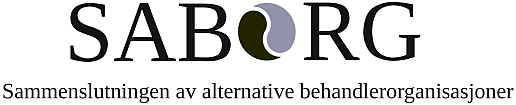 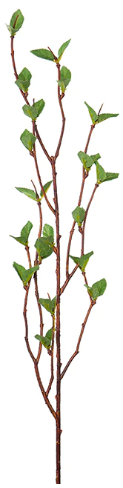 Helsemyndighetene har ikke fulgt opp alle vedtak og intensjoner som lå i vedtakene gjort i 2003. 
Dette har ført til stor frustrasjon i de organisasjonene som har ønsket at det settes faglige krav til utøverne. 
SABORG har utført et kontinuerlig arbeid for å få fagkrav knyttet til registerordningen. 
Men, vi har ropt i skogen uten å få svar.
Det er mye god kompetanse innen alternativ behandling. Hvorfor vil ikke myndighetene ta denne i bruk på en mer ordnet måte? Vi opplever en likegyldighet overfor en bransje med ca 1 mill. brukere hvert år, som får hjelp med sine helseplager.
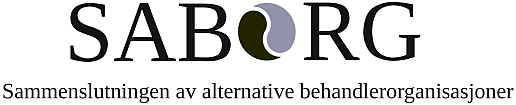